Living By ChemistrySECOND EDITION
Unit 3: WEATHER
Phase Changes and Behavior of Gases
Lesson 54: Sorry Charlie
Charles’s Law
ChemCatalyst
A lava lamp contains a waxy substance and water, which do not mix, and a lightbulb at the base. As the bulb heats the waxy substance, it rises. Near the top of the lamp, the waxy substance cools and falls. Explain why this happens.
Key Question
How can you predict the volume of a gas sample?
You will be able to:
explain Charles’s law and use it to solve simple gas law problems involving volume and temperature
explain two methods for determining the volume of a gas if its temperature is known
Prepare for the Activity
Work in pairs.
Discussion Notes
Charles’s law states that volume, V, is proportional to the Kelvin temperature, T.
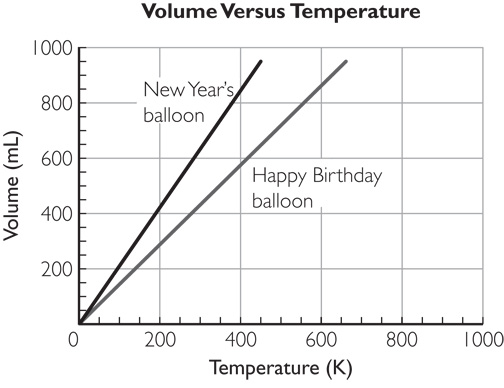 Discussion Notes (cont.)
Charles’s law: For a given sample of gas at a certain pressure, the volume of gas is directly proportional to its Kelvin temperature.

The proportionality constant, k, indicates how much the volume of a gas changes per kelvin.

Because volume is proportional to temperature, the graph of volume versus temperature for a gas sample is a straight line that goes through the origin, (0, 0).
Discussion Notes (cont.)
Hot air rises because it is less dense than cooler air.
Wrap Up
How can you predict the volume of a gas sample?
You can use the proportionality constant to calculate the volume of a gas sample at any temperature if the temperature is in kelvins and the amount of gas and the gas pressure don’t change: V = kT. This is known as Charles’s law.
The proportionality constant, k, depends on the amount of gas in a sample and the pressure of the gas.
 As the temperature increases, the volume of a gas sample increases and the density of the gas decreases. This is why warmer gas rises above cooler gas.
Check-In
A sample of gas has a volume of 120 L at a temperature of 40 °C. The temperature drops to –10 °C. If nothing else changes, what is the new volume of the gas?